Welkom Havo/vwo 3.
Agenda:
nabespreken 3.2D Risico bij investeren en beleggen.
3.3A particuliere en collectieve verzekeringen lezen/maken en nabespreken.
3.3B bestaan reden van collectieve verzekeringen lezen/maken en nabespreken.
1a)	inkomen van David, inkomen afhankelijk van ze prestaties op werk.
1b)	de winst en de waardestijging van het bedrijf.
2a) je kan dan genieten van je belegging, tenslotte kan je het aan de muur hangen. Kunst ook relatief waarde vast.
2b) het kan in waarde dalen, het kan beschadigd raken of gestolen worden.
3a) goud heeft altijd een bepaalde waarde, het is een schaars goed en zodoende in tijden van een zekerheid iets wat ze waarde behoud
3b) eind 2010, cq zo laat mogelijk, want de waarde is aan het stijgen.
3c) omdat ze of hoopte dat de prijs nog meer zou stijgen, of omdat ze het een veilige investering vinden.
4a) aegon en airfrance-klm
4b) de aandelen kunnen in waarde dalen, zichtbaar bij ahold of imtech of kpn.
4c) KPN maakte minder winst, KPN was negatief in het nieuws.
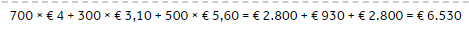 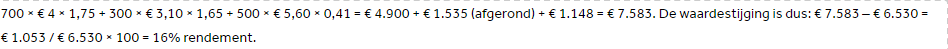 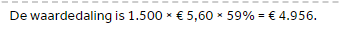 Beleggen?
Het is mogelijk geld te beleggen.
In aandelen (kleine gedeeltes van een bedrijf)
Deze kunnen in waarde veranderen.
In goederen (kunst of goud)
Vaak wat waarde vaster.

Wanneer je belegt loop je risico’s
Risico dat de beleggingen minder waard wordt.
Maar ook een kans dat je beleggingen meer waard worden.
Terugblik vorige les:aantal belangrijke begrippen/zaken.
Risico-aversie: de voorkeur voor het ontwijken van risico’s. 
Wanneer betaalbaar en nodig geacht, kan risico aversie de reden zijn voor verzekeren.
Premie voor kosten dekken van de schade = kans op schade * gemiddelde schade 
Waarom premie vaak iets hoger? Moeten ook winst maken en hebben andere kosten (personeel, huur, administratie).
Eigen risico = bij schade moet je zelf een gedeelte betalen.
Waarom handig: voorkomt dat verzekerde heel onvoorzichtig met hun spullen omgaan.
Eigen risico verlaagt de premie, waarom?
Het verlaagt de gemiddelde schade voor de verzekeraar.
Was de gemiddelde schade 400, het eigen risico 50, dan is de gemiddelde schade voor de verzekeraar 400-50 = 350.
Verzekeren small recap.
Wat is verzekeren?
Het indekken van risico.
Namelijk: je betaald een vast bedrag per maand/jaar, maar dekt daarmee het risico in dat als je iets overkomt waarvoor je verzekerd bent je daarvoor moet betalen.
Voorbeelden?
Ziektekostenverzekering, telefoon.
Particuliere en sociale verzekeringen.
Particuliere verzekeringen:
Niet verplichten verzekeringen, kies je zelf voor, verzekeringsmaatschappijen kunnen je weigeren.
Voorbeelden?Brand, fiets, telefoonverzekering. 
Bedrag wordt bepaald door het risico wat mensen lopen. (gemiddelde kosten van de schade * kans op schade)
Sociale verzekeringen.
Verplicht gesteld door de overheid, verzekeringsmaatschappijen (de overheid vaak) kunnen niemand weigeren.
Voorbeelden?
Algemene ouderdom wet (AOW), werkloosheidswet (WW)
Premie geheven naar draagkracht, meer inkomen meer betalen.
Lees 3.3A particuliere en collectieve zekeringen maak opgave 1 tm 3
12 minuten de tijd.
Eerder klaar?
Extra vragen:
Waarom zullen er collectieve verzekeringen zijn? Waarom kan niet alles particulier geregeld worden.
Kan je 3.3B gaan lezen en maken.
13
9
10
8
5
6
7
4
3
1
2
12
15
14
11
1a)
Particulier niet verplicht, collectief wel
Particulier mogen ze mensen weigeren, bij collectief niet.
Bij particulier betaal je voor het risico wat je loopt, bij collectief betalen we met ze alle voor de mensen die het nodig hebben.
1b)
Brand verzekering
1c)
De kosten zijn mogelijk te hoog voor 1 verzekeringmaatschappij. Ze mogen niemand weigeren, dus nu zouden verzekeringsmaatschappijen verlies kunnen maken.
2a)
Reis = particulier
Arbeidsongeschikt = collectief
Kinderbijslag = collectief
Glas = particulier
Ziektekosten = particulier en collectief namelijk:iedereen moet een ziektekosten verzekering hebben, dit gebeurd bij particuliere maatschappijen, ze mogen je niet weigeren.
Waarom zo geregeld?
Doordat het bij particuliere maatschappijen wordt geregeld, moeten ze strijden om hun klanten  lagere prijs.
2b.
A3
B2
C4
D1/3
3a.
De werkende betalen belasting/premie en vanuit deze belasting/premie wordt de uitkering betaald.
3b.
Ze willen alleen mensen uitkeren die geen werk kunnen vinden, niet aan mensen die niet willen werken
3c
Om de kans op een baan te vergroten, zodat ze minder uitkeringen hoeven te betalen
Collectieve verzekeringen waarom?
De extra vraag van de vorige som was:
Waarom zullen er collectieve verzekeringen zijn? Waarom kan niet alles particulier geregeld worden.
 ze onderscheiden 3 redenen:
Solidariteit = sociaal vangnet, we zorgen voor elkaar als er iets fout gaat wat grote gevolgen heeft (in dit geval financiële gevolgen)
Armoedebestrijding, volksgezondheid en veiligheid. = om ervoor te zorgen dat mensen niet te arm worden, wat weer kan leiden tot criminaliteit of gezondheidsproblemen. Dit willen we niet in Nederland.
Lagere premie door grote deelname:
Doordat iedereen verplicht is verzekerd, zijn er ook heel veel verzekerde die wel premie betalen maar het niet zelf nodig hebben (goede risico’s genoemd) dit zorgt ervoor dat de premie laag kan blijven.
Wat ik denk dat een belangrijke reden is: het volk is achterlijk!, mensen mogen geen risico nemen met hun gezondheid en de gezondheid van andere. De overheid voorkomt dit door sommige dingen verplicht te stellen.
Lees 3.3B bestaansreden van collectieve verzekeringen maak opgave 1 tm 4
12 minuten de tijd.
Eerder klaar?
Goed werk!, je bent er, het zit erop voor vandaag, jij held!
13
9
10
8
5
6
7
4
3
1
2
12
15
14
11
1a)  we helpen elkaar wanneer andere dat nodig hebben.
1b) ze hebben een sociaal karakter, we verzekeren niet alleen onszelf maar ook elkaar.
1c) omdat anders er risico selectie plaats vind, mensen die de kans groot schatten dat ze er zelf geen gebruik van gaan maken gaan zich niet verzekeren.
Plus! Mensen zijn niet solidair, alleen als we ze dwingen.
2a) ze voorkomen dat mensen met gezondheidsproblemen dit niet kunnen laten behandelen aangezien ze er nu voor verzekerd zijn.
2b) de ouders hebben een bepaald hoeveelheid bestaanszekerheid door uitkeringen zodat hun kinderen naar school kunnen ipv zwart gaan werken e.d.
2c) niet alleen slechte risico’s maar ook goede risico’s verzekeren zich (aangezien het verplicht is) hierdoor zijn de kosten van de slechte risico’s niet alleen betaald door de slechte maar ook door de goede risico’s dus gemiddeld minder per persoon.
3a) om mensen onder de armoedegrens van eten te voorzien.
3b) mensen die bereid zijn andere te helpen kunnen geld/voedsel geven aan de voedsel bank, zo zorgen we voor elkaar
4a) vanuit alle premies van alle mensen worden mensen zonder inkomen en zonder ooit gewerkt te hebben betaald.
4b) hoe meer geld je hebt, hoe meer dingen je kan doen, hoe meer je je met andere kan mengen
4c) de uitkeringen zijn niet heel erg hoog, ook hebben mensen die recht hebben op deze uitkeringen vaak last van verslavingen waar veel geld naar toe gaat (roken/drugs/drank) hierdoor houden ze weinig geld over voor andere zaken.